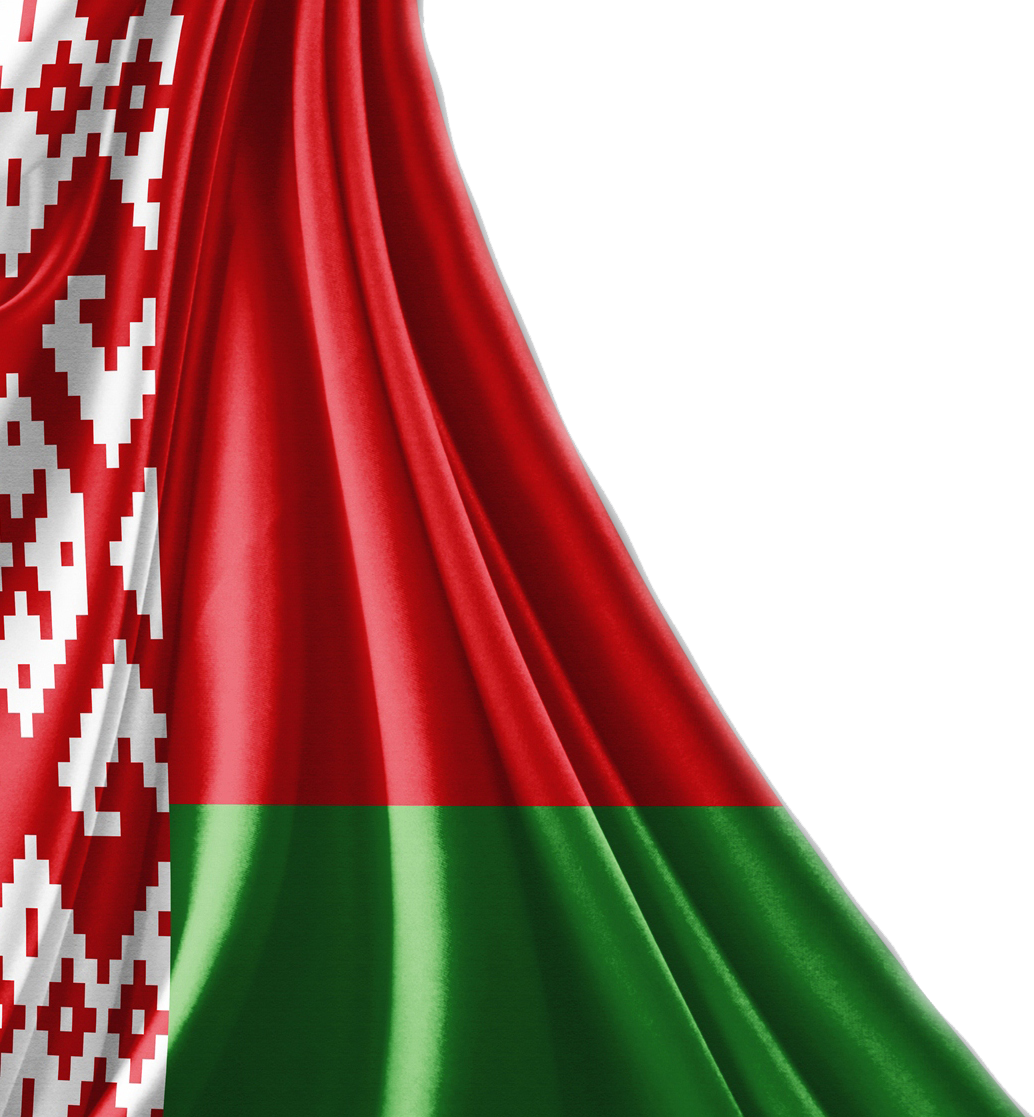 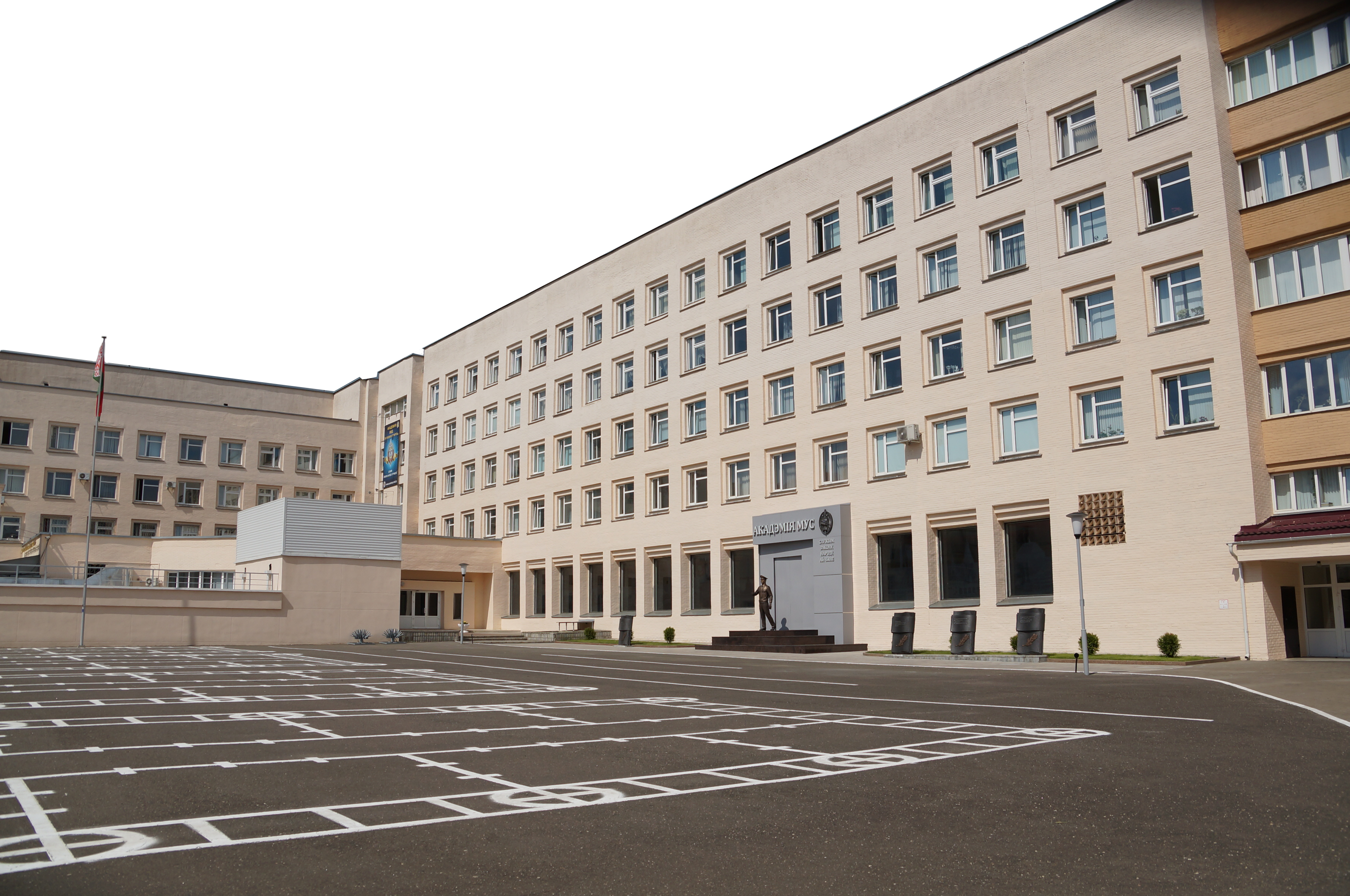 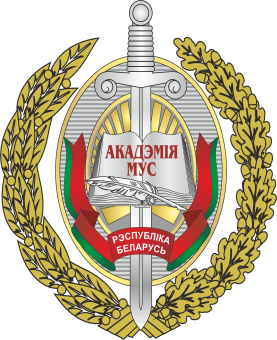 Тема 2
 Создание и основные этапы развития органов прокуратуры
СОДЕРЖАНИЕ:
Образование прокуратуры как государственного органа. Прокуратура Российской империи до и после судебной реформы 1864 г. Упразднение Российской прокуратуры в ноябре 1917 г. и поиски новых форм надзора за исполнением законов. Органы охраны революционной законности как форма надзора за исполнением законов в БССР. Положение о прокурорском надзоре, утвержденное Постановлением ЦИК БССР от 26 июня 1922 г. Начало централизации прокурорского надзора. Прокуратура Верховного Суда СССР. Постановление ЦИК и СНК СССР от 20 июня 1933 г. «Об учреждении прокуратуры СССР». Конституция СССР 1936 г. об организации и деятельности органов прокуратуры. Деятельность органов прокуратуры в годы Великой Отечественной войны. Роль органов прокуратуры в разоблачении главных военных преступников на Нюрнбергском процессе (1945-1946 гг.) Закон СССР от 19 марта 1946 г. «О присвоении Прокурору СССР наименования Генеральный прокурор СССР». Положение о прокурорском надзоре в СССР, утвержденное Указом Президиума Верховного Совета СССР от 24 мая 1955 г. Конституция СССР 1977 г. об организации и принципах деятельности органов прокуратуры. Закон СССР «О прокуратуре СССР» 1979 г. (в редакции Указа Президиума Верховного Совета СССР от 16 июня 1987 г.). Закон Республики Беларусь «О прокуратуре Республики Беларусь» 2007 г. Конституция Республики Беларусь 1994 г. (с изменениями и дополнениями 1996 г. и 2004 г.) об организации и деятельности прокуратуры в Республике Беларусь.
ЛИТЕРАТУРА
Закон  "О прокуратуре Республики Беларусь";
 Закон  "О государственной службе в Республике Беларусь"  
Положение «О прохождении службы в органах   прокуратуры Республики Беларусь» (утверждено Указом Президента Республики Беларусь от 27.03.2008 N 181.
Кодекс чести прокурорского работника.
Черепанов М.М. Принципы организации и деятельности российской прокуратуры: Дис. ... канд. юрид. наук. Екатеринбург, 2008. С. 7 – 10;
Становление органов прокуратуры
 
26 июня 1922 года третья сессия ЦИК Белорусской ССР с целью осуществления надзора за соблюдением законов и в интересах борьбы с преступностью приняла Положение о прокурорском надзоре и учредила в составе Народного Комиссариата Юстиции Государственную прокуратуру.
В компетенцию прокуратуры входило
 
1. Осуществление от имени государства надзора за законностью действий государственных учреждений, общественных и частных организаций и граждан.

2. Надзор осуществлялся путем опротестования противоречащих закону постановлений, возбуждения уголовного преследования, проверки законности действий органов следствия, дознания и органов ГПУ. 

3. На прокуратуру возлагался надзор за законностью и обоснованностью решений судов и за соблюдением законности в местах лишения свободы. 

	Прокурором республики являлся Народный комиссар юстиции, который был подотчетен перед Президиумом ЦИК БССР. 

	В соответствии со ст.3 Положения прокурору было предоставлено право требовать от всех административных учреждений и должностных лиц республики необходимые сведения и материалы. Эти требования являлись обязательными для исполнения.
Организация деятельности органов прокуратуры 

	В непосредственном подчинении Прокурора республики находился входящий в состав Наркомюста БССР отдел прокуратуры. 
	Местными органами Прокуратуры республики являлись окружные, уездные и участковые прокуратуры.
	Положение о прокурорском надзоре БССР в основном было аналогично Положению РСФСР. 
	Отличалось оно только тем, что в республике не было губернских прокуроров, так как не существовало губерний. 
	Кроме того, Положение о прокурорском надзоре БССР не предусматривало надзор за деятельностью военных и военно-транспортных трибуналов, так как они не входили в судебную систему БССР.
В течение 1923 года органы прокуратуры республики были окончательно сформированы и проводили в центре и на местах большую работу по укреплению законности и борьбе с преступностью.
7 марта 1924 года Президиум ЦИК СССР принял постановление “Об объединении в составе БССР всех территорий Советского Союза с большинством белорусского населения”. 	
	Применительно к новому административно-территориальному делению возникла необходимость организации прокуратур в округах. 	
	Прокурор округа был наделен всеми правами, которыми в РСФСР пользовался губернский прокурор.
Во главе прокуратуры, как и прежде, стоял Народный комиссар юстиции и при нем два помощника прокурора – старший и младший. 
	В непосредственном его подчинении находился отдел прокуратуры Наркомюста БССР. 
	При отделе прокуратуры состояли прокуроры, именуемые прокурорами Наркомюста, из которых один исполнял прокурорские обязанности по государственному политическому управлению. 
	Кроме того, прокуроры были при Верховном Суде БССР, Высшем Суде БССР, постоянных сессиях Высшего Суда. 
	В округах работали окружные прокуроры.
Образование транспортной прокуратуры 	

	Для усиления борьбы с преступностью на транспорте и обеспечения более квалифицированного надзора за законностью в этой сфере народного хозяйства постановлением ЦИК и СНК БССР в системе Прокуратуры республики была создана транспортная прокуратура. Она осуществляла надзор за законностью на предприятиях железнодорожного транспорта республики, находившегося в те годы в ведении уполномоченного НКПС СССР при СНК БССР (в Белорусской ССР водно-транспортная прокуратура в системе Прокуратуры республики была учреждена в 1934 году).
С учреждением в 1933 году Прокуратуры СССР полная централизация органов прокуратуры страны была достигнута не сразу. 
	В Беларуси прокуратура еще находилась в системе Народного Комиссариата Юстиции. 
	Прокурор республики одновременно являлся и наркомом юстиции. 
	После принятия постановления ЦИК и СНК СССР от 20 июля 1936 года прокуроры союзных республик были выделены из системы НКЮ и полностью подчинены непосредственно Прокурору СССР.
В ноябре 1936 года структура органов прокуратуры была приведена в соответствие с теми прокурорскими функциями, которые на нее возлагались. 
Были созданы отделы: 
- общего надзора 
- по надзору за следствием 
- по судебному надзору по уголовным и гражданским делам 
- по спеццелям 
- по надзору за местами заключения 
- по жалобам
В Положении о прокурорском надзоре в СССР, утвержденном Президиумом Верховного Совета СССР 24 мая 1955г., нормы прокурорского надзора были в значительной мере кодифицированы и получили свое развитие. 
	Положение не только определяло общие задачи, стоящие перед прокурорским надзором, не только регулировало деятельность прокуратуры по обеспечению законности во всех сферах государственной и общественной жизни, но и регламентировало формы и методы работы по общему надзору и другим отраслям прокурорского надзора. 
	Положение определяло правовые средства осуществления прокурорского надзора. 
	Исключительно важное значение имеет закрепление в Положении принципа подзаконности самого прокурорского надзора.
Принятые в 1958–1962 годах Основы уголовного судопроизводства и Основы гражданского судопроизводства, уголовно-процессуальные и гражданско-процессуальные кодексы союзных республик наделили прокурора рядом дополнительных по сравнению с Положением о прокурорском надзоре в СССР полномочий для осуществления надзора за соблюдением законности в уголовном и гражданском судопроизводстве. 
	Вместе с тем ст.20 Основ уголовного судопроизводства и ст.14 Основ гражданского судопроизводства возложили на него обязанность во всех стадиях судопроизводства своевременно принимать предусмотренные законом меры к устранению всяких нарушений закона, от кого бы эти нарушения ни исходили.
11 июля 1969 года Верховный Совет СССР принял Основы исправительно-трудового законодательства Союза ССР и союзных республик. 
	В этом союзном законе прокурорскому надзору посвящен ряд норм, содержание которых свидетельствует о возросшем значении прокурорского надзора за соблюдением законов при исполнении наказания к лишению свободы, ссылке, высылке и исправительным работам без лишения свободы. 	Основы исправительно-трудового законодательства значительно расширили правовые средства прокурорского надзора. 
	Постановления и предложения прокурора относительно соблюдения правил отбывания наказания, установленных исправительно-трудовым законодательством Союза ССР и союзных республик, обязательны для администрации исправительно-трудовых учреждений и органов, исполняющих приговоры судов к ссылке, высылке и исправительным работам. 
	В ст.10 Основ четко сформулировано положение, что высший надзор от имени государства осуществляет любой прокурор и каждый прокурор обязан своевременно принимать меры к предупреждению и устранению всяких Нарушений закона, от кого бы эти нарушения ни исходили, и привлекать виновных к ответственности.
Статья 104 Основ законодательства Союза ССР и союзных республик о труде, принятых Верховным Советом СССР 15 июля 1970 года, предусматривала, что контроль и надзор за соблюдением законодательства о труде осуществляют профсоюзы, Советы депутатов трудящихся и ряд других органов. 
	Высший надзор за точным исполнением законов о труде всеми министерствами и ведомствами, предприятиями, учреждениями и организациями и их должностными лицами возлагался на Генерального Прокурора СССР.
За годы, прошедшие после принятия Положения о прокурорском надзоре, в общественном развитии и соответственно в законодательстве страны произошли существенные изменения, напрямую связанные с распадом СССР и образованием независимой суверенной Республики Беларусь с формированием современного состояния развития отечественных органов прокуратуры.
Благодарю за внимание!